November 20, 2017
ALL
ABOUT US
Phenomenon whereby something new and somehow valuable is formed the created item may be intangible such as an idea or a physical object such as an invention, a literary work
WELCOME
MESSAGE
Phenomenon whereby something new and somehow valuable is formed the created item may be intangible such as an idea or a physical object such as an invention, a literary work or a painting scholarly interest in creativity involves many definitions and concepts pertaining to a number of disciplines in a summary.

Scientific research into creativity over the course of the last decade, however, we seem to have reached a general agreement that creativity
WELCOME MESSAGE
Your great headline here
Frequently, your initial font choice is taken out of your awesome hands also we are companies often specify a typeface, or even a set of fonts,  part of their brand guides However

When selecting a typeface for body text, your primary concern should be readability. Don’t concern yourself with personality at this stage. I’m of the school of thought that believes that you’re better off mastering a few typeface.
PEDRO WHITE
List Slide
Level 1
Level 2
Level 3
Level 4
Level 5
About Us
Your great subtitle in this line
Frequently, your initial font choice is taken out of your awesome hands also we are companies often specify a typeface, or even a set of fonts,  part of their brand guides However, if you a great Frequently, your initial font choice is taken out of your hands.
OUR HISTORY
WHO WE ARE?
Phenomenon whereby something new and somehow valuable is formed the created item may be intangible such as an idea or a physical object such as an invention, a literary work or a painting scholarly interest in creativity involves many definitions and concepts pertaining to a number of disciplines in a summary scientific research into creativity over the course of the last decade, however, we seem to have reached
Who We Are?
Your great subtitle in this line
ABOUT
OUR AGENCY
When selecting a typeface for body text, your primary concern should be readability. Don’t concern yourself with personality at this stage. I’m of the school of thought that believes that you’re better off mastering
About Us
Your great subtitle in this line
A
Frequently, your initial font choice is taken out of your awesome hands also this we are companies
Frequently, your initial font choice is taken out of your awesome hands also we are companies often specify a typeface, or even a set of fonts,  part of their brand guides.
When selecting a typeface for body text, your primary concern should be readability. Don’t concern yourself with personality at this stage. I’m of the school of thought that believes that you’re better off mastering a few typeface is taken out of your awesome hands also we are companies often specify a typeface, or even a set of fonts,  part of their brand guides.
1
MARKETING
Our
Great
Services
Frequently, your initial font choice is taken out of your awesome hands
2
Frequently, your initial font choice is taken out of your awesome hands also we are companies often specify a typeface, or even a set of fonts,  part of their brand guides when selecting a typeface for body text, your primary concern should be readability.
INVESTMENT
Frequently, your initial font choice is taken out of your awesome hands
3
RESEARCH
Frequently, your initial font choice is taken out of your awesome hands
About Us
Your great subtitle in this line
ABOUT US
Frequently, your initial font choice is taken out of your awesome hands also we are companies often specify a typeface, or even a set of fonts,  part of their brand guides However
MARCO MICHELLI
Mission & Vision
Your great subtitle in this line
Mission
Vision
Phenomenon whereby something new and somehow valuable is formed the created item may be intangible such as an idea or a physical object such
Phenomenon whereby something new and somehow valuable is formed the created item may be intangible such as an idea or a physical object such
Our Mission
Your great subtitle in this line
WE 
WANT
TO
BE
THE BEST
HOME
GREAT SUPPORT
Frequently, your initial font choice is taken out
Frequently, your initial font choice is taken out
SATISFACTION
AWESOME PICTURES
Frequently, your initial font choice is taken out
Frequently, your initial font choice is taken out
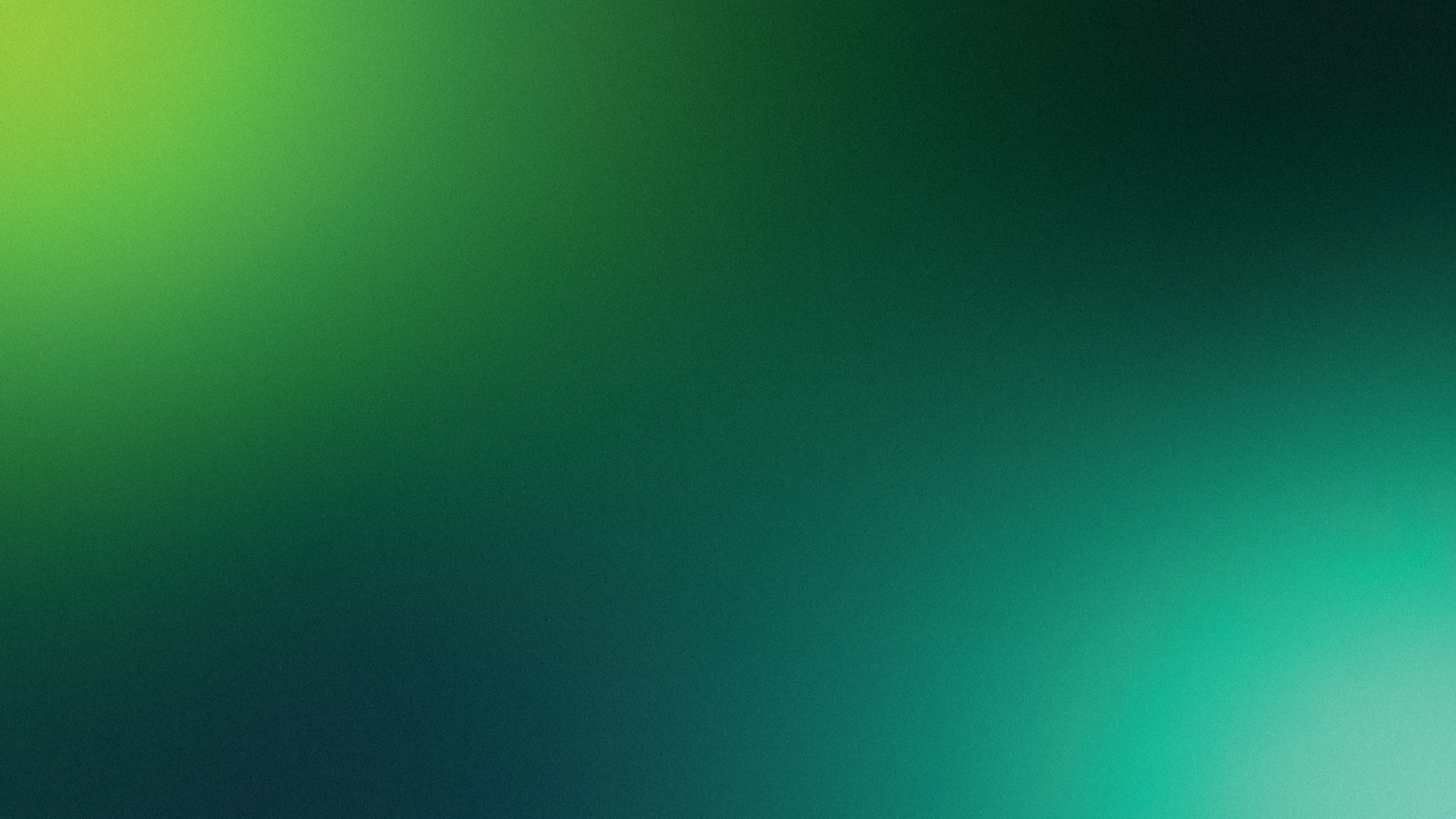 OUR VISION
Frequently, your initial font choice is taken out of your awesome hands also we are companies often specify a typeface, or even a set of fonts,  part of their brand guides However Frequently, your initial font choice is taken out of your awesome hands also we are companies often specify a typeface, or even a set of fonts,  part of their brand guides
OUR VISION
Frequently, your initial font choice is taken out of your awesome hands also we are companies often specify a typeface, or even a set of fonts,  part of their brand guides However Frequently, your initial font choice is taken out of your awesome hands also we are companies often specify a typeface, or even a set of fonts,  part of their brand guides
Today’s Agenda
Your great subtitle in this line
WELCOME MESSAGE!
THE TEAM
OUR SERVICES
VISION
10:00 AM
10:30 AM
10:00 AM
10:00 AM
PORTFOLIO
DEVICES
SEVICES
CONTACT US
10:00 AM
10:30 AM
10:00 AM
10:00 AM
Content Overview
Your great subtitle in this line
WELCOME
OUR MISSION
OUR VISION
ABOUT US
OUR TEAM
OUR PORTFOLIO
OUR DEVICES
OUR SERVICES
The Timeline
Your great subtitle in this line
1986
COMPANY FOUNDATION
Frequently, your initial font choice is taken out of your awesome hands also we are companies
1990
10 LOCATION AVAILABLES
Frequently, your initial font choice is taken out of your awesome hands also we are companies
1995
LAUNCH A NEW PRODUCT
Frequently, your initial font choice is taken out of your awesome hands also we are companies
2000
SUPPORT VIA INTERNET
Frequently, your initial font choice is taken out of your awesome hands also we are companies
2007
COMPANY AWARDS
Frequently, your initial font choice is taken out of your awesome hands also we are companies
2012
EXPORT PRODUCTS TO AMERICA
Frequently, your initial font choice is taken out of your awesome hands also we are companies
2016
1,000,000 MEMBERS
Frequently, your initial font choice is taken out of your awesome hands also we are companies
FINISH
Our Company in Images
Your great subtitle in this line
OUR HISTORY
1990
1995
Frequently, your initial font choice is taken out of your awesome hands
1990
1995
Frequently, your initial font choice is taken out of your awesome hands
2017
Frequently, your initial font choice is taken out of your awesome hands
Our Company History
Your great subtitle in this line
NEW BRAND
LAUNCH
1990
2005
NEW LOCATION
NOW
Phenomenon whereby something new and somehow valuable is formed the created item
Phenomenon whereby something new and somehow valuable is formed the created item
1998
2017
Phenomenon whereby something new and somehow valuable is formed the created item
Phenomenon whereby something new and somehow valuable is formed the created item
Goals, strategies
content and marketing
“The price of success is hard work, dedication to the job at hand, and the determination that whether we win or lose, we have applied the best of ourselves to the task at hand”
VINCE LOMBARDI
PRESIDENT & CO-FOUNDER
“Desire is the key to motivation, but it's determination and commitment to an unrelenting pursuit of your goal - a commitment to excellence”
MARIO ANDRETTI
PRESIDENT & CO-FOUNDER
MARKETING
SOCIAL MEDIA
TRAVELING IS LIFE NEWS
FROM THE WORLD
TRAVELING IS LIFE NEWS
FROM THE WORLD
MEETINGS
IMPROVE
TRAVELING IS LIFE NEWS
FROM THE WORLD
TRAVELING IS LIFE NEWS
FROM THE WORLD
Our Company Along The Last Years
Your great subtitle in this line
FOUNDATION
AWARD
NEW LOCATIONS
WORLDWIDE
2003
2008
2010
2017
Our Values
Your great subtitle in this line
Support
Location
E-Mailing
Tools that allow people or companies to create, share, or exchange information
Tools that allow people or companies to create, share, or exchange information
Tools that allow people or companies to create, share, or exchange information
Our Values
Your great subtitle in this line
HOME
CHAT 24/7
MAILING
SUPPORT
Frequently, your initial font choice is taken out of your awesome hand
Frequently, your initial font choice is taken out of your awesome hand
Frequently, your initial font choice is taken out of your awesome hand
Frequently, your initial font choice is taken out of your awesome hand
Left Image
About our Company
Over the course of the last decade, however, we seem to have reached a general agreement that creativity involves the production of novel, useful products words, the production of something original and worthwhile. Authors have diverged dramatically in their precise definitions.

Beyond these general commonalities reckons that over a hundred different analyses can be found in the literature. As an illustration, one definition given described it as a process of becoming sensitive to problems, deficiencies, gaps in knowledge, missing elements, disharmonies, and so on identifying the difficulty searching for solutions.
Right Image
About our Company
Over the course of the last decade, however, we seem to have reached a general agreement that creativity involves the production of novel, useful products words, the production of something original and worthwhile. Authors have diverged dramatically in their precise definitions.

Beyond these general commonalities reckons that over a hundred different analyses can be found in the literature. As an illustration, one definition given described it as a process of becoming sensitive to problems, deficiencies, gaps in knowledge, missing elements, disharmonies, and so on identifying the difficulty searching for solutions.
All About
Your headline here
Over the course of the last decade, however, we seem to have reached a general agreement that creativity involves the production of novel, useful products words, the production of something original and worthwhile. Authors have diverged dramatically in their precise definitions beyond these general commonalities reckons that over a hundred different analyses can be found in the literature. As an illustration, one definition given described it as a process of becoming sensitive to problems, deficiencies, gaps in knowledge, missing elements, disharmonies
Over the course of the last decade, however, we seem to have reached a general agreement that creativity involves the production of novel, useful products words, the production of something original and worthwhile.
About Us
Your great subtitle in this line
We’ve packed all the features you could want into one awesome & stunning presentation with unlimited colors
The price of success is hard work, dedication to the job at hand, and the determination that whether we win or lose, we have applied the best of ourselves to the task at hand
TIM ROLLINS
Right Image
Company Vision
Over the course of the last decade, however, we seem to have reached a general agreement that creativity involves the production of novel, useful products words, the production of something original and worthwhile. Authors have diverged dramatically in their precise definitions.

Beyond these general commonalities reckons that over a hundred different analyses can be found in the literature. As an illustration, one process given described it as a process of becoming sensitive to problems, deficiencies, gaps in knowledge, missing elements, disharmonies, and so on identifying the difficulty searching for solutions.
ABOUT
Over the course of the last decade, however, we seem to have reached a general agreement that creativity involves the production of novel, useful products words, the production of something original and worthwhile. Authors have diverged.

Hundred different analyses can be found in the literature. As an illustration, one process given described it as a process of becoming sensitive to problems, deficiencies, gaps in knowledge, missing elements, disharmonies, and so on identifying the difficulty searching for solutions.
OUR VISION
BE THE BEST AGENCY
Our Core Values
Your great subtitle in this line
Execute
Model
Model
Phenomenon whereby something new and somehow valuable is formed the created item may be intangible such as an idea or a physical object
Phenomenon whereby something new and somehow valuable is formed the created item may be intangible such as an idea or a physical object
Phenomenon whereby something new and somehow valuable is formed the created item may be intangible such as an idea or a physical object
"Success seems to be connected with action. Successful people keep moving. They make mistakes, but they don't quit.”

—Conrad Hilton
Our Mission
Your great subtitle in this line
OFFER AWESOME SERVICES
Phenomenon whereby something new and somehow valuable is formed the created item
RELEASE CREATIVE LAYOUTS
Phenomenon whereby something new and somehow valuable is formed the created item
OFFER 24/7 SUPPORT
Phenomenon whereby something new and somehow valuable is formed the created item
BE THE BEST COMPANY
Phenomenon whereby something new and somehow valuable is formed the created item
OFFER AWESOME SERVICES
Phenomenon whereby something new and somehow valuable is formed the created item
RELEASE CREATIVE LAYOUTS
Phenomenon whereby something new and somehow valuable is formed the created item
OFFER 24/7 SUPPORT
Phenomenon whereby something new and somehow valuable is formed the created item
Our Vision
Your great subtitle in this line
OUR COMPANY
Phenomenon whereby something new and somehow valuable is formed the created item may be intangible such as an idea or a physical object such as an invention, a literary work or a painting scholarly interest in creativity involves many definitions and concepts pertaining to a number of disciplines in a summary.

Scientific research into creativity over the course of the last decade, however, we seem to have reached a general agreement that creativity
CREATIVE WORKS
DIGITAL CONTENT
CREATIVE WORKS
DIGITAL CONTENT
OUR
SERVICES
Phenomenon whereby something new and somehow valuable is formed the created item may be intangible such as an idea or a physical object such as an invention, a literary work
Premium Services
Your great subtitle in this line
SERVICES
Frequently, your initial font choice is taken out of your awesome hands also we are companies often specify a typeface, or even a set of fonts,  part of their brand guides However
Execute
Model
Analyze
Frequently your initial font choice is taken
Frequently your initial font choice is taken
Frequently your initial font choice is taken
MARCO MICHELLI
Our Services
Your great subtitle in this line
WRITING
MUSIC
LIVE CHAT
Over the course of the last decade, however, we seem to have reached a general agreement that creativity
Over the course of the last decade, however, we seem to have reached a general agreement that creativity
Over the course of the last decade, however, we seem to have reached a general agreement that creativity
Our Services
Your great subtitle in this line
01
02
03
RESEARCH
MARKETING
BRANDING
Frequently, your initial font choice is taken out
Frequently, your initial font choice is taken out
Frequently, your initial font choice is taken out
04
05
06
GRAPHIC DESIGN
SEO ANALYSIS
EMAILING
Frequently, your initial font choice is taken out
Frequently, your initial font choice is taken out
Frequently, your initial font choice is taken out
Our Services
Your great subtitle in this line
01
02
03
RESEARCH
MARKETING
BRANDING
Frequently, your initial font choice is taken out
Frequently, your initial font choice is taken out
Frequently, your initial font choice is taken out
04
05
06
GRAPHIC DESIGN
SEO ANALYSIS
EMAILING
Frequently, your initial font choice is taken out
Frequently, your initial font choice is taken out
Frequently, your initial font choice is taken out
SERVICE 01
Over the course of the last decade, however, we seem to have reached a general agreement that creativity involves the production of novel, useful products words
SERVICE 02
Over the course of the last decade, however, we seem to have reached a general agreement that creativity involves the production of novel, useful products words
SERVICE 03
Over the course of the last decade, however, we seem to have reached a general agreement that creativity involves the production of novel, useful products words
SERVICE 04
Over the course of the last decade, however, we seem to have reached a general agreement that creativity involves the production of novel, useful products words
What We Do?
Your great subtitle in this line
COMPUTER REPAIRS
PRODUCE MUSIC
Phenomenon whereby something new and somehow valuable is formed the created item
Phenomenon whereby something new and somehow valuable is formed the created item
CUSTOMIZE YOUR ADS
OFFER 24/7 SUPPORT
Phenomenon whereby something new and somehow valuable is formed the created item
Phenomenon whereby something new and somehow valuable is formed the created item
TAKE PICTURES
LIVE CHAT 365
Phenomenon whereby something new and somehow valuable is formed the created item
Phenomenon whereby something new and somehow valuable is formed the created item
Our Services
Your great subtitle in this line
MARKETING
BUSINESS STRATEGY
PROFESSIONAL MARKETING ANALYSIS
PROFESSIONAL MARKETING ANALYSIS
65 %
42 %
SOCIAL MEDIA
MANAGEMENT
SOCIAL MEDIA EXPERT
PROFESSIONAL GRAPHIC DESIGN
93 %
95 %
INBOUND MARKET
CONSULTING
SEO ANALYSIS
PROFESSIONAL GRAPHIC DESIGN
57 %
62 %
What We Do?
Your great subtitle in this line
VIDEO
LAYOUTS
LAUNCH
ADVERTISING
Frequently, your initial font choice is taken out
Frequently, your initial font choice is taken out
Frequently, your initial font choice is taken out
Frequently, your initial font choice is taken out
What We Do?
Your great subtitle in this line
VIDEO
ADVERTISING
Frequently, your initial font choice is taken out
Frequently, your initial font choice is taken out
What We Do?
Your great subtitle in this line
VIDEO
ADS
MARKETING
PUBLISHING
When selecting a typeface for body text, your primary
When selecting a typeface for body text, your primary
When selecting a typeface for body text, your primary
When selecting a typeface for body text, your primary
Services
Your great subtitle in this line
RESEARCH
ADVERTISING
BRANDING
Frequently, your initial font choice is taken out
Frequently, your initial font choice is taken out
Frequently, your initial font choice is taken out
GRAPHIC DESIGN
SEO ANALYSIS
VIDEO
Frequently, your initial font choice is taken out
Frequently, your initial font choice is taken out
Frequently, your initial font choice is taken out
Exclusive Features
Your great subtitle in this line
HOME
GREAT SUPPORT
PICTURES
MIXER
Frequently, your initial font choice is taken out
Frequently, your initial font choice is taken out
Frequently, your initial font choice is taken out
Frequently, your initial font choice is taken out
SATISFACTION
AWESOME PICTURES
NOTIFICATIONS
EXCLUSIVE
Frequently, your initial font choice is taken out
Frequently, your initial font choice is taken out
Frequently, your initial font choice is taken out
Frequently, your initial font choice is taken out
Services
Your great subtitle in this line
3,567
758
8,263
8,263
HAPPY CLIENTS
CUPS OF COFFEE
RETWEETS
RETWEETS
Frequently, your initial font choice
Frequently, your initial font choice
Frequently, your initial font choice
Frequently, your initial font choice
Services
Your great subtitle in this line
3,567
758
8,263
8,263
HAPPY CLIENTS
CUPS OF COFFEE
RETWEETS
RETWEETS
Frequently, your initial font choice
Frequently, your initial font choice
Frequently, your initial font choice
Frequently, your initial font choice
Metrics
Your great subtitle in this line
ACQUISITION
REACH
ENGAGEMENT
Frequently, your initial font choice is taken out
Frequently, your initial font choice is taken out
Frequently, your initial font choice is taken out
The Investment
Your great subtitle in this line
Mobile social media refers to the combination of mobile devices and social media. This is a group of mobile marketing applications that allow the creation and exchange of user-generated content. Due to the fact that mobile social media
Our Services
Your great subtitle in this line
Execute
Model
Analyze
Improve
Frequently your initial font choice is taken
Frequently your initial font choice is taken
Frequently your initial font choice is taken
Frequently your initial font choice is taken
Our Process
Your great subtitle in this line
STEP 1
STEP 2
STEP 3
Frequently, your initial font choice is taken out of your awesome hands also we are companies
Frequently, your initial font choice is taken out of your awesome hands also we are companies
Frequently, your initial font choice is taken out of your awesome hands also we are companies
Our Process
Your great subtitle in this line
Frequently, your initial font choice is taken
Frequently, your initial font choice is taken
STEP 02
STEP 04
STEP 01
STEP 03
STEP 05
Frequently, your initial font choice is taken
Frequently, your initial font choice is taken
Frequently, your initial font choice is taken
Consulting Services
Your great subtitle in this line
Support
Technology
Phenomenon whereby something new and somehow valuable
Phenomenon whereby something new and somehow valuable
Solutions
Research
Phenomenon whereby something new and somehow valuable
Phenomenon whereby something new and somehow valuable
Customer Service
Management
Phenomenon whereby something new and somehow valuable
Phenomenon whereby something new and somehow valuable
Video
Planning
Phenomenon whereby something new and somehow valuable
Phenomenon whereby something new and somehow valuable
Our Solutions
Your great subtitle in this line
Welcome
Advertising
Support
Layers
Phenomenon whereby something new somehow
Phenomenon whereby something new somehow
Phenomenon whereby something new somehow
Phenomenon whereby something new somehow
Devices
Portfolio
Evolution
Exclusive
Phenomenon whereby something new somehow
Phenomenon whereby something new somehow
Phenomenon whereby something new somehow
Phenomenon whereby something new somehow
Competitors
Your great subtitle in this line
Phenomenon whereby something new and somehow valuable
Phenomenon whereby something new and somehow valuable
Phenomenon whereby something new and somehow valuable
Phenomenon whereby something new and somehow valuable
Phenomenon whereby something new and somehow valuable
Phenomenon whereby something new and somehow valuable
Phenomenon whereby something new and somehow valuable
Phenomenon whereby something new and somehow valuable
Phenomenon whereby something new and somehow valuable
Supply Chain Management
Your great subtitle in this line
SUPPLIER
YOUR TITLE HERE
Phenomenon whereby something new and somehow
YOUR TITLE HERE
CONTROL
FACTORY
Phenomenon whereby something new and somehow
SUPPLY
CHAIN
YOUR TITLE HERE
Phenomenon whereby something new and somehow
YOUR TITLE HERE
Phenomenon whereby something new and somehow
EVALUATE
REVISED
YOUR TITLE HERE
Phenomenon whereby something new and somehow
Infrastructure Solutions
Your great subtitle in this line
Awesome
Phenomenon whereby something new and somehow valuable is formed the created item
Great Pictures
Phenomenon whereby something new and somehow valuable is formed the created item
People
Phenomenon whereby something new and somehow valuable is formed the created item
Animals
Phenomenon whereby something new and somehow valuable is formed the created item
Great Solutions
Your great subtitle in this line
Solution 1
Solution 2
Only
Great
Solutions
Phenomenon whereby something new and somehow valuable is formed the create
Phenomenon whereby something new and somehow valuable is formed the create
Company Organization
Your great subtitle in this line
CEO & Founder
Vice-president
Treasurer
Human Resource
Finances
Production
Marketing
Department
Department
Department
Department
Department
Department
Department
Department
Department
Department
Department
Testimonials
Your great subtitle in this line
We’ve packed all the features you could want into one awesome & stunning presentation with unlimited colors
Edgar White
DM/UX Designer
Ana Grande
Tony Loo
Marketer
Accounting
What People Are Saying?
Your great subtitle in this line
Frequently, your initial font choice is taken out of your hands; companies often specify a typeface, or even a set of fonts
PEDRO WHITE
ADRIAN BULLOK
VANESSA KALE
@Adobe
@Twitter
@Google
“Frequently, your initial font choice is taken out of your awesome hands”
“Frequently, your initial font choice is taken out of your awesome hands”
“Frequently, your initial font choice is taken out of your awesome hands”
Our Happy Customers
Your great subtitle in this line
Diego Pina
Vero Wellford
Angie Kwan
Menes Schwab
FACEBOOK
TWITTER
ADOBE
MICROSOFT
“Frequently, your initial font choice is taken out of your awesome hands”
“Frequently, your initial font choice is taken out of your awesome hands”
“Frequently, your initial font choice is taken out of your awesome hands”
“Frequently, your initial font choice is taken out of your awesome hands”
The Partners
Your great subtitle in this line
The Partners
Your great subtitle in this line
Frequently, your initial font choice is taken out of your hands; companies often specify a typeface, or even a set of fonts, as part of their brand guidelines you’ll find a job has specific requirements, such as limited room that might require a
OUR
TEAM
Phenomenon whereby something new and somehow valuable is formed the created item may be intangible such as an idea or a physical object such as an invention, a literary work
About
Kelly White
When selecting a typeface for body text, your primary concern should be readability. Don’t concern yourself with personality at this stage. I’m of the school of thought that believes that you’re better off mastering a few typeface.
MARKETING
65 %
SOCIAL MEDIA
93 %
INBOUND MARKET
57 %
The Team
Your great subtitle in this line
MARK VINCE
JIMMY JONES
ANGIE SIDRO
DESIGNER
DESIGNER
DESIGNER
The Team
Your great subtitle in this line
DAVID COFFEE
ROBERT ROVI
ANDRES PINO
VANESSA BLACK
Marketing
Finances
Social Media
Entertainment
The Team
Your great subtitle in this line
DAVID COFFEE
ROBERT ROVI
ANDRES PINO
VANESSA BLACK
Marketing
Finances
Social Media
Entertainment
The Team
Your great subtitle in this line
JAMES BOND
JAMES BOND
CEO & FOUNDER
CEO & FOUNDER
Mobile social media refers to the combination
Mobile social media refers to the combination
JAMES BOND
JAMES BOND
CEO & FOUNDER
CEO & FOUNDER
Mobile social media refers to the combination
Mobile social media refers to the combination
Meet The Team
Your great subtitle in this line
Peter White
James Bond
Katy Black
Diego Coffee
CEO & FOUNDER
CEO & FOUNDER
CEO & FOUNDER
CEO & FOUNDER
John Bottle
Kimberly Montes
Karen Waves
Chris Bond
CEO & FOUNDER
CEO & FOUNDER
CEO & FOUNDER
CEO & FOUNDER
Meet The Team
Your great subtitle in this line
Mark Jones
Mark Jones
Mark Jones
Mark Jones
Mark Jones
President
President
President
President
President
Mark Jones
Mark Jones
Mark Jones
Mark Jones
Mark Jones
President
President
President
President
President
Meet The Team
Your great subtitle in this line
DAVID COFFEE
DIANA ROVI
VANESSA PINO
NEYMAR BLACK
Marketing
Finances
Social Media
Entertainment
Frequently, your initial font choice is taken Frequently, your initial font choice
Frequently, your initial font choice is taken Frequently, your initial font choice
Frequently, your initial font choice is taken Frequently, your initial font choice
Frequently, your initial font choice is taken Frequently, your initial font choice
Meet The Team
Your great subtitle in this line
General Manager
Marketing
Social Media
Market Research
TOM MCKARTY
SANDRA BULLOCK
JOHNY COFFEE
KARLA BLOOPER
Frequently, your initial font choice is taken
Frequently, your initial font choice is taken
Frequently, your initial font choice is taken
Frequently, your initial font choice is taken
Meet The Team
Your great subtitle in this line
General Manager
Marketing
Social Media
TOM MCKARTY
SANDRA BULLOCK
JOHNY COFFEE
Frequently, your initial font choice is taken
Frequently, your initial font choice is taken
Frequently, your initial font choice is taken
My Resume
Your great subtitle in this line
AWARDS
ALBUMS
MY JOBS
Conference France 2017
LA VIDA BUENA
Marketing Inc.
Mark White
Released 1990
April 2003 – March 2006
Awards of NY 2015
ALL MY LIFE
Creative Lion LLC
Diego Capone
Released 1998
May 2006 – June 2009
Paris Moda Weed
HOPE
Awesome Media
John Carson
Released 2010
July 2010 – Present
RUNAWAY
Released 2018
Leadership Skills
Your great subtitle in this line
BACKGROUND
EXPERIENCE
PASSION
Phenomenon whereby lorem something new
Phenomenon whereby lorem something new
Phenomenon whereby lorem something new
Phenomenon whereby lorem something new
Phenomenon whereby lorem something new
Phenomenon whereby lorem something new
DAVID COFFEE
Marketing
Phenomenon whereby lorem something new
Phenomenon whereby lorem something new
Phenomenon whereby lorem something new
Frequently, your initial font choice is taken Frequently, your initial font choice
Phenomenon whereby lorem something new
Phenomenon whereby lorem something new
Phenomenon whereby lorem something new
Tables Examples
Your great subtitle in this line
OUR
MAPS
Phenomenon whereby something new and somehow valuable is formed the created item may be intangible such as an idea or a physical object such as an invention, a literary work
United States
Your great subtitle in this line
California
Phenomenon whereby something new and somehow valuable is formed the created item
Nebraska
CALIFORNIA
$126,942
NEBRASKA
$126,942
Phenomenon whereby something new and somehow valuable is formed the created item
NEW YORK
$126,942
Texas
Phenomenon whereby something new and somehow valuable is formed the created item
TEXAS
$126,942
New York
Phenomenon whereby something new and somehow valuable is formed the created item
United States
Your great subtitle in this line
California
Frequently your initial font choice is taken
Texas
Frequently your initial font choice is taken
New York
Frequently your initial font choice is taken
Nebraska
Frequently your initial font choice is taken
United States
Your great subtitle in this line
75
50
%
%
California
Texas
35
70
%
%
Florida
Illinois
United States
Your great subtitle in this line
Female
Male
86%
Phenomenon whereby something new and somehow valuable is formed the
Phenomenon whereby something new and somehow valuable is formed the created item
China Map
Your great subtitle in this line
California
2M
2M
2M
Phenomenon whereby something new and somehow valuable is formed the created item
Nebraska
Phenomenon whereby something new and somehow valuable is formed the created item
Texas
Phenomenon whereby something new and somehow valuable is formed the created item
New York
Phenomenon whereby something new and somehow valuable is formed the created item
Canada Map
Your great subtitle in this line
Population
Phenomenon whereby something new and somehow valuable is formed the created item may be intangible such as an idea or a physical object such as an invention, a literary work or a painting scholarly interest in creativity involves many definitions and concepts pertaining to a number of disciplines in a summary.
Female
Male
United Kingdom
Your great subtitle in this line
POPULATION
93%
Phenomenon whereby something new and somehow valuable is formed the created item
Male
Female
Germany Map
Your great subtitle in this line
Population
Phenomenon whereby something new and somehow valuable is formed the created item may be intangible such as an idea or a physical object such as an invention, a literary work or a painting scholarly interest in creativity involves many definitions and concepts pertaining to a number of disciplines in a summary.
Female
Male
Brazil Map
Your great subtitle in this line
Population
Phenomenon whereby something new and somehow valuable is formed the created item may be intangible such as an idea or a physical object such as an invention, a literary work or a painting scholarly interest in creativity involves many definitions and concepts pertaining to a number of disciplines in a summary.
Female
Male
Spain Map
Your great subtitle in this line
Population
Phenomenon whereby something new and somehow valuable is formed the created item may be intangible such as an idea or a physical object such as an invention, a literary work or a painting
25%
Male Users
75%
2015
2016
2017
2019
2018
2020
Female Users
Italy Map
Your great subtitle in this line
Population
Phenomenon whereby something new and somehow valuable is formed the created item may be intangible such as an idea or a physical object such as an invention, a literary work or a painting scholarly interest in creativity involves many definitions and concepts
Region 1
Region 2
Phenomenon whereby something new
Phenomenon whereby something new
Region 3
Region 4
Phenomenon whereby something new
Phenomenon whereby something new
Indonesia Map
Your great subtitle in this line
3M
2M
5M
4M
Malaysia Map
Your great subtitle in this line
34
%
87
%
France Map
Your great subtitle in this line
France Population
Phenomenon whereby something new and somehow valuable is formed the created item may be intangible such as an idea or a physical object such as an invention, a literary work or a painting scholarly interest in creativity involves many definitions and concepts
45%
Paris
67%
Bordeaux
35%
Toulouse
86%
Marseille
Scandinavia Map
Your great subtitle in this line
POPULATION
93%
Phenomenon whereby something new and somehow valuable is formed the created item may be intangible such as an idea
NORWAY
72%
SWEDEN
63%
FINLAND
56%
India Map
Your great subtitle in this line
Region 1
Phenomenon whereby something new and somehow valuable is formed the created item
Region 2
Phenomenon whereby something new and somehow valuable is formed the created item
Region 3
Phenomenon whereby something new and somehow valuable is formed the created item
Region 4
Phenomenon whereby something new and somehow valuable is formed the created item
SEA – South East Asia
Your great subtitle in this line
Region 1
Phenomenon whereby something new and somehow valuable is formed the created item
Region 2
Phenomenon whereby something new and somehow valuable is formed the created item
Region 3
Phenomenon whereby something new and somehow valuable is formed the created item
Region 4
Phenomenon whereby something new and somehow valuable is formed the created item
Thailand Map
Your great subtitle in this line
Population
Phenomenon whereby something new and somehow valuable is formed the created item may be intangible such as an idea or a physical object such as an invention, a literary work or a painting scholarly interest in creativity involves many definitions and concepts
Region 1
Region 2
Phenomenon whereby something new
Phenomenon whereby something new
Region 3
Region 4
Phenomenon whereby something new
Phenomenon whereby something new
Venezuela Map
Your great subtitle in this line
Market Analysis
Phenomenon whereby something new and somehow valuable is formed the created item may
Phenomenon whereby something new and somehow valuable is formed the created item may
Phenomenon whereby something new and somehow valuable is formed the created item may
Phenomenon whereby something new and somehow valuable is formed the created item may
37%
47%
86%
86%
Kazakhstan Map
Your great subtitle in this line
Region 1
Phenomenon whereby something new and somehow valuable is formed the created item
Region 2
Phenomenon whereby something new and somehow valuable is formed the created item
Region 3
Phenomenon whereby something new and somehow valuable is formed the created item
Region 4
Phenomenon whereby something new and somehow valuable is formed the created item
Saudi Arabia Map
Your great subtitle in this line
Region 1
Creativity is the key to success in the future and primary
Region 2
Creativity is the key to success in the future and primary
Region 3
Creativity is the key to success in the future and primary
Region 4
Creativity is the key to success in the future and primary
Region 5
Creativity is the key to success in the future and primary
Austria Map
Your great subtitle in this line
POPULATION
93%
Lorem ipsum dolor sit amet, consectetur adipiscing elit. Aliquam tincidunt ante nec sem congue convallis.
Male
Female
Switzerland Map
Your great subtitle in this line
Population
Lorem ipsum dolor sit amet, consectetur adipiscing elit. In in tortor in urna pulvinar blandit. Aliquam dolor nulla, interdum non quam ac, ultricies porttitor tellus. Vivamus vitae vestibulum mauris. In ut congue arcu. In lectus nibh, ultricies a elit ac, laoreet dictum nulla. Proin sed nisi justo. Cras quis placerat ipsum.
Female
Male
Cuba Map
Your great subtitle in this line
POPULATION
93%
Lorem ipsum dolor sit amet, consectetur adipiscing elit. Aliquam tincidunt ante nec sem congue convallis.
Male
Female
Panama Map
Your great subtitle in this line
Female
Male
86%
Vivamus vitae vestibulum mauris. In ut congue arcu. In lectus nibh, ultricies a elit ac, laoreet dictum nulla dictum nulla sed ni
Vivamus vitae vestibulum mauris. In ut congue arcu. In lectus nibh, ultricies a elit ac, laoreet dictum nulla. Proin sed nisi justo. Cras quis placerat ipsum.
Africa Map
Your great subtitle in this line
Lorem ipsum dolor sit amet, consectetur adipiscing elit. Aliquam tincidunt ante nec sem congue convallis. Pellentesque vel mauris quis nisl ornare rutrum in id risus. Proin vehicula ut sem et tempus. Interdum et malesuada fames ac ante ipsum primis in faucibus. Pellentesque‹

Lorem ipsum dolor sit amet, consectetur adipiscing elit. Aliquam tincidunt ante nec sem congue convallis. Pellentesque vel mauris quis nisl ornare
Creativity is the key to success in the future and primary
Creativity is the key to success in the future and primary
Creativity is the key to success in the future and primary
Creativity is the key to success in the future and primary
Russia Map
Your great subtitle in this line
3M
2M
5M
4M
Turkey Map
Your great subtitle in this line
Europe Map
Your great subtitle in this line
Population
Lorem ipsum dolor sit amet, consectetur adipiscing elit. In in tortor in urna pulvinar blandit. Aliquam dolor nulla, interdum non quam ac, ultricies porttitor tellus. Vivamus vitae vestibulum mauris. In ut congue arcu. In lectus nibh, ultricies a elit ac, laoreet dictum nulla. Proin sed nisi justo. Cras quis placerat ipsum.
Female
Male
CIS, Russia & Europe
Your great subtitle in this line
100
90
80
70
60
50
40
30
20
10
34%
54%
32%
43%
26%
70%
Creativity is the key to success in the future, and primary education where teachers can bring creativity
South America
Your great subtitle in this line
1
2
Brazil
Colombia
Creativity is the key to success in the great and primary
Creativity is the key to success in the great and primary
4
5
Argentina
Uruguay
Creativity is the key to success in the great and primary
Creativity is the key to success in the great and primary
Japan Map
Your great subtitle in this line
Market Analysis
Phenomenon whereby something new and somehow valuable is formed the created item may
Phenomenon whereby something new and somehow valuable is formed the created item may
Phenomenon whereby something new and somehow valuable is formed the created item may
Phenomenon whereby something new and somehow valuable is formed the created item may
37%
47%
86%
86%
Guatemala Map
Your great subtitle in this line
Population
Phenomenon whereby something new and somehow valuable is formed the created item may be intangible such as an idea or a physical object such as an invention, a literary work or a painting
25%
Male Users
75%
2015
2016
2017
2019
2018
2020
Female Users
Romania Map
Your great subtitle in this line
POBLATION
93%
Lorem ipsum dolor sit amet, consectetur adipiscing elit. Aliquam tincidunt ante nec sem congue convallis.
People 1
People 2
People 3
People 4
People 5
Australia Map
Your great subtitle in this line
POBLATION
93%
Lorem ipsum dolor sit amet, consectetur adipiscing elit. Aliquam tincidunt ante nec sem congue convallis.
People 1
People 2
People 3
People 4
People 5
Mexico Map
Commerce
Business
Help
Design
Lorem ipsum dolor sit amet, consectetur adipiscing elit.
Lorem ipsum dolor sit amet, consectetur adipiscing elit.
Lorem ipsum dolor sit amet, consectetur adipiscing elit.
Lorem ipsum dolor sit amet, consectetur adipiscing elit.
Your great subtitle in this line
Countries Compare
Your great subtitle in this line
67%
67%
33%
33%
United States
Brazil
45%
45%
Music
Music
67%
67%
Graphics
Graphics
35%
35%
Video
Video
86%
86%
Software
Software
United States Population
Your great subtitle in this line
United States
45%
Music
67%
67%
Graphics
35%
Video
33%
86%
Software
Creativity is the key to success in the future, and primary education where our teachers can bring creativity in children at that level keep growing pellentesque Aliquam tincidunt ante nec sem congue convallis pellentesque vel mauris quis nisl ornare rutrum in id risus. Lorem ipsum dolor sit amet, consectetur adipiscing elit. Aliquam tincidunt ante nec sem congue convallis.
California by Counties
Your great subtitle in this line
Counties Projects
Creativity is the key to success in the future, and primary education where teachers can bring creativity in children at that level.
1
Lorem Ipsum has two main statistical methodologies are used in data analysis which summarizes data.
2
Lorem Ipsum has two main statistical methodologies are used in data analysis which summarizes data.
3
Lorem Ipsum has two main statistical methodologies are used in data analysis which summarizes data.
4
Lorem Ipsum has two main statistical methodologies are used in data analysis which summarizes data.
Texas by Counties
Your great subtitle in this line
County 1
County 2
Frequently, your initial font choice is taken out of your hands
Frequently, your initial font choice is taken out of your hands
County 3
County 4
Frequently, your initial font choice is taken out of your hands
Frequently, your initial font choice is taken out of your hands
County 5
County 6
Frequently, your initial font choice is taken out of your hands
Frequently, your initial font choice is taken out of your hands
East Coast - United States
Your great subtitle in this line
New York
Pennsylvania
Creativity is the key to success in the future and primary
Creativity is the key to success in the future and primary
Virginia
Maryland
Creativity is the key to success in the future and primary
Creativity is the key to success in the future and primary
Georgia
Florida
Creativity is the key to success in the future and primary
Creativity is the key to success in the future and primary
Worldwide Dots Map
Your great subtitle in this line
Brazil
Creativity is the key to success in the future and primary
United States
Creativity is the key to success in the future and primary
Canada
Creativity is the key to success in the future and primary
France
Creativity is the key to success in the future and primary
Australia
Creativity is the key to success in the future and primary
INFO
GRAPHICS
Phenomenon whereby something new and somehow valuable is formed the created item may be intangible such as an idea or a physical object such as an invention, a literary work
Great Ideas Brain
Your great subtitle in this line
01
OFFER AWESOME SERVICES
Frequently, your initial font choice is taken out of your awesome hands also we are companies
02
GREAT SUPPORT 24/7
Frequently, your initial font choice is taken out of your awesome hands also we are companies
03
WE CREATE HISTORY
Frequently, your initial font choice is taken out of your awesome hands also we are companies
Facebook VS Twitter
Your great subtitle in this line
FACEBOOK
TWITTER
Frequently, your initial font choice is taken out
Frequently, your initial font choice is taken out
65 %
65 %
TABLET
TABLET
65 %
65 %
LAPTOP
LAPTOP
65 %
65 %
MOBILE
MOBILE
Trends #Hashtags
Your great subtitle in this line
#USAvsMEX
#FridayFeeling
#ASKjohn
#UEFA2017
#BRK1
#JustinB
#blackFriday
#ViveloAsi
#NoWords
#Breaking5
#America
#Unites
#Askme2020
#Netherlands6
#Dreams
#SpeakYoung
#China
#BRZ17
#National
#RedCardGoal
Snapchat Population
Your great subtitle in this line
SNAPCHAT
Frequently, your initial font choice is taken out of your hands; companies often specify a typeface, or even a set of fonts, as part of their brand guides
FEMALES
MARKETING MEDIA
65 %
MALES
MARKETING MEDIA
93 %
Education Brain
Your great subtitle in this line
01
02
MARKETING
IMPROVE
Frequently, your initial font choice is taken out of your awesome hands also
Frequently, your initial font choice is taken out of your awesome hands also
03
MOVIES
Frequently, your initial font choice is taken out of your awesome hands also
Left and Right Brain
Your great subtitle in this line
COMPUTERS
COMPUTERS
WRITING
WRITING
TAKE PICTURES
TAKE PICTURES
WATCH MOVIES
WATCH MOVIES
Revenue in The Last 4 Years
Your great subtitle in this line
2010
$9 BILLIONS
Phenomenon whereby something new and somehow valuable
2012
$6 BILLIONS
Phenomenon whereby something new and somehow valuable
2015
$4 BILLIONS
Phenomenon whereby something new and somehow valuable
2018
$900,000
Phenomenon whereby something new and somehow valuable
Target Market
Your great subtitle in this line
Analysis
Frequently, your initial font choice is taken out of your hands; companies often specify a typeface, or even a set of fonts, as part of their brand guides
Target 1
Target 2
Phenomenon whereby something
Phenomenon whereby something
Target 3
Target 4
Phenomenon whereby something
Phenomenon whereby something
Process Slides
Your great subtitle in this line
Execute
Model
Analyze
Improve
Frequently your initial font choice is taken
Frequently your initial font choice is taken
Frequently your initial font choice is taken
Frequently your initial font choice is taken
Our Process
Your great subtitle in this line
Instant Downloads
Analyze
Less Time
Frequently your initial font choice is taken
Frequently your initial font choice is taken
Frequently your initial font choice is taken
Our Process
Your great subtitle in this line
Twitter
Local
Photos
Frequently your initial font choice is taken
Frequently your initial font choice is taken
Frequently your initial font choice is taken
Our Process
Your great subtitle in this line
E-Mails
Security
Agenda
Frequently your initial font choice is taken
Frequently your initial font choice is taken
Frequently your initial font choice is taken
Process Slides
Your great subtitle in this line
STEP 1
STEP 2
STEP 3
STEP 4
Home
Target
Market
Delivery
If you find yourself with an entirely blank page
If you find yourself with an entirely blank page
If you find yourself with an entirely blank page
If you find yourself with an entirely blank page
Infographic Banners
Your great subtitle in this line
INVESTMENT 1
INVESTMENT 1
1
2
Phenomenon whereby something new and somehow valuable
Phenomenon whereby something new and somehow valuable
INVESTMENT 1
INVESTMENT 1
3
4
Phenomenon whereby something new and somehow valuable
Phenomenon whereby something new and somehow valuable
Banners - Infographics
Your great subtitle in this line
Title 01
Title 02
Title 03
OPTION
OPTION
OPTION
01
02
03
Frequently, your initial font choice is taken out of your hands
Frequently, your initial font choice is taken out of your hands
Frequently, your initial font choice is taken out of your hands
Title 04
Title 05
Title 06
OPTION
OPTION
OPTION
04
05
06
Frequently, your initial font choice is taken out of your hands
Frequently, your initial font choice is taken out of your hands
Frequently, your initial font choice is taken out of your hands
The Problem
Your great subtitle in this line
OPTION
OPTION
OPTION
OPTION
01
02
03
04
Frequently our best initial media
Frequently our best initial media
Frequently our best initial media
Frequently our best initial media
Frequently our best initial font choice is taken out of your the
Frequently our best initial font choice is taken out of your the
Frequently our best initial font choice is taken out of your the
Frequently our best initial font choice is taken out of your the
Successful Business
Your great subtitle in this line
Analysis
Frequently, your initial font choice is taken out of your hands; companies often specify a typeface, or even a set of fonts, as part of their brand guides
RESEARCH
PLANNING
STEPS TO 
SUCCESSFUL
BUSINES
Goals
Research
30
Phenomenon whereby something
Phenomenon whereby something
GOALS
SALES
Planning
Sales
Phenomenon whereby something
Phenomenon whereby something
Arrows Infographic
Your great subtitle in this line
TITLE 01
01
Frequently, your initial font choice is taken out of your hands; companies often specify
ANALYSIS
TITLE 02
Over the course of the last decade, however, we seem to have reached a general agreement that creativity involves the production of novel, useful products words, the production of something original and worthwhile..
02
Frequently, your initial font choice is taken out of your hands; companies often specify
TITLE 03
03
Frequently, your initial font choice is taken out of your hands; companies often specify
TITLE 04
Frequently, your initial font choice is taken out of your hands; companies often specify
04
Arrows Infographic
Your great subtitle in this line
01
Frequently, your initial font choice is taken out of your hands; companies often specify
GOALS
02
Frequently, your initial font choice is taken out of your hands; companies often specify
SEARCH
03
Frequently, your initial font choice is taken out of your hands; companies often specify
PLAN
04
Frequently, your initial font choice is taken out of your hands; companies often specify
SALES
Business Stages Infographic
Your great subtitle in this line
1
Goals
Improve
2
Frequently, your initial font choice is taken out of your hands
Frequently, your initial font choice is taken out of your hands
GOALS
IMPROVE
MARKET
Test
Planning
6
YOUR
GREAT
TITLE
Frequently, your initial font choice is taken out of your hands
Frequently, your initial font choice is taken out of your hands
3
TEST
Biz
Market
BIZ
Frequently, your initial font choice is taken out of your hands
Frequently, your initial font choice is taken out of your hands
PLANNING
5
4
Origami Banners Steps
Your great subtitle in this line
GOALS
PLANNING
INVESTMENT
SALES
Phenomenon whereby something
Phenomenon whereby something
Phenomenon whereby something
Phenomenon whereby something
1
2
3
4
The Perfect Plan
Your great subtitle in this line
Goals
Planning
Research
Sales
Frequently your initial font choice is taken
Frequently your initial font choice is taken
Frequently your initial font choice is taken
Frequently your initial font choice is taken
01
02
03
04
Successful Business Steps
Your great subtitle in this line
01
02
GOALS
PLANNING
Phenomenon whereby something new and somehow valuable
Phenomenon whereby something new and somehow valuable
03
04
RESEARCH
SALES
Phenomenon whereby something new and somehow valuable
Phenomenon whereby something new and somehow valuable
Strategic Market
Your great subtitle in this line
1
2
3
GOALS
PLANNING
SALES
Phenomenon whereby something new and somehow valuable
Phenomenon whereby something new and somehow valuable
Phenomenon whereby something new and somehow valuable
Beyond these general commonalities reckons that over a hundred different analyses can be found in the literature. As an illustration, one definition given described it as a process of becoming sensitive to problems, deficiencies, gaps in knowledge, missing elements, disharmonies, and so on identifying the difficulty searching for solutions.
Successful Business Steps
Your great subtitle in this line
1
2
3
GOALS
PLANNING
RESEARCH
4
5
TEST
SALES
Origami Banners
Your great subtitle in this line
GOALS
PLANNING
1
2
Phenomenon whereby something new and somehow valuable is formed the created item
Phenomenon whereby something new and somehow valuable is formed the created item
SALES
INVESTMENT
3
4
Phenomenon whereby something new and somehow valuable is formed the created item
Phenomenon whereby something new and somehow valuable is formed the created item
Business Team Ideas
Your great subtitle in this line
Analysis
Frequently, your initial font choice is taken out of your hands; companies often specify a typeface, or even a set of fonts, as part of their brand guides
IDEA 1
IDEA 2
Phenomenon whereby something
Phenomenon whereby something
IDEA 3
IDEA 4
Phenomenon whereby something
Phenomenon whereby something
Important Dates To Remember
Your great subtitle in this line
OCTOBER
MARCH
APRIL
25
12
07
Banners - Infographics
Your great subtitle in this line
Title 01
Title 02
OPTION
OPTION
01
02
Frequently, your initial font choice is taken out of your hands
Frequently, your initial font choice is taken out of your hands
Title 03
Title 04
OPTION
OPTION
03
04
Frequently, your initial font choice is taken out of your hands
Frequently, your initial font choice is taken out of your hands
Banners layout
Three Options
TITLE 01
Phenomenon whereby something new and somehow valuable is formed
Over the course of the last decade, however, we seem to have reached a general agreement that creativity involves the production of novel, useful products words, the production of something original and worthwhile. Authors have diverged dramatically in their precise definitions.

Beyond these general commonalities reckons that over a hundred different analyses can be found in the literature. As an illustration, one process given described it as a process of becoming sensitive to problems, deficiencies, gaps in knowledge, missing elements, disharmonies, and so on identifying the difficulty searching for solutions.
TITLE 02
Phenomenon whereby something new and somehow
TITLE 03
Phenomenon whereby something new and somehow
Process Slides
Your great subtitle in this line
STEP 1
STEP 2
STEP 3
STEP 4
Frequently your initial font choice is taken
Frequently your initial font choice is taken
Frequently your initial font choice is taken
Frequently your initial font choice is taken
Revenue Opportunity
Your great subtitle in this line
130K
2018
Your great
Subtitle here
90K
2016
Your great
Subtitle here
60K
2013
Your great
Subtitle here
20K
2010
Your great
Subtitle here
Process Slides
Your great subtitle in this line
1
2
3
4
5
Execute
Model
Analyze
Improve
Approved
Frequently your initial font choice is taken
Frequently your initial font choice is taken
Frequently your initial font choice is taken
Frequently your initial font choice is taken
Frequently your initial font choice is taken
Process Slides
Your great subtitle in this line
Step 2
Step 4
Frequently your initial font choice is taken
Frequently your initial font choice is taken
Step 1
Step 3
Step 5
Frequently your initial font choice is taken
Frequently your initial font choice is taken
Frequently your initial font choice is taken
Target Market
Your great subtitle in this line
INVESTMENT 1
Phenomenon whereby something new and somehow valuable is formed the created item
INVESTMENT
$ 75 BILLIONS
INVESTMENT 2
Phenomenon whereby something new and somehow valuable is formed the created item
MORTGAGE
$ 3 MILLIONS
OUR
PORTFOLIO
Phenomenon whereby something new and somehow valuable is formed the created item may be intangible such as an idea or a physical object such as an invention, a literary work
My Works
Your great subtitle in this line
My Works
Your great subtitle in this line
Works
Works
Works
Project 1
Project 2
Project 3
Frequently, your initial font choice is taken out of your awesome hands
Frequently, your initial font choice is taken out of your awesome hands
Frequently, your initial font choice is taken out of your awesome hands
CREATIVE
IMAGE LAYOUT
FEATURE 01
FEATURE 02
Frequently, your initial font choice is taken out of your awesome hands improve awesome
Frequently, your initial font choice is taken out of your awesome hands improve awesome
FEATURE 03
FEATURE 04
Frequently, your initial font choice is taken out of your awesome hands improve awesome
Frequently, your initial font choice is taken out of your awesome hands improve awesome
About The Project
Your great subtitle in this line
Works 2017
Echo Agency
Frequently, your initial font choice is taken out of your awesome hands also we are companies often specify a typeface, or even a set of fonts,  part of their brand guides However, if you a great
March 2017
My Works
Your great subtitle in this line
Project
2017 Works
Frequently, your initial font choice is taken out of your awesome hands also we are companies often specify a typeface, or even a set of fonts,  part of their brand guides However, if you a great Frequently, your initial font choice is taken out of your hands.
CREATIVE WORKS
My Works
Your great subtitle in this line
Project
2017 Works
Frequently, your initial font choice is taken out of your awesome hands also we are companies often specify a typeface, or even a set of fonts,  part of their brand guides However, if you a great Frequently, your initial font choice is taken out of your hands.
CREATIVE WORKS
MASONRY
LEFT LAYOUT
Frequently, your initial font choice is taken out of your awesome hands also we are companies often specify a typeface, or even a set of fonts,  part of their brand guides However, if you a great Frequently, your initial font choice is taken out of your hands.
MASONRY
LEFT LAYOUT
Frequently, your initial font choice is taken out of your awesome hands also we are companies often specify a typeface, or even a set of fonts,  part of their brand guides However, if you a great Frequently, your initial font choice is taken out of your hands.
My Works
Your great subtitle in this line
3,567
758
8,263
8,263
4,302
HAPPY CLIENTS
CUPS OF COFFEE
RETWEETS
PICTURES
SHOTS
JULY 2017
PORTFOLIO
PROFESSIONAL MARKETING ANALYSIS
Frequently, your initial font choice is taken out of your awesome hands also we are companies
WORK 1
24/07
Frequently, your initial font choice is taken out
VIDEO
RELEASE
When selecting a typeface for body text, your primary
When selecting a typeface for body text, your primary
LAYOUTS
When selecting a typeface for body text, your primary
MASONRY
LEFT LAYOUT
FEATURE 01
FEATURE 02
Frequently, your initial font choice is taken out of your awesome
Frequently, your initial font choice is taken out of your awesome
FEATURE 03
FEATURE 04
Frequently, your initial font choice is taken out of your awesome
Frequently, your initial font choice is taken out of your awesome
MASONRY
RIGHT LAYOUT
FEATURE 01
FEATURE 02
Frequently, your initial font choice is taken out of your awesome
Frequently, your initial font choice is taken out of your awesome
FEATURE 03
FEATURE 04
Frequently, your initial font choice is taken out of your awesome
Frequently, your initial font choice is taken out of your awesome
HALF PICTURE
RIGHT LAYOUT
ANALYSIS
Frequently, your initial font choice is taken out of your awesome hands also we are companies often specify a typeface, or even a set of fonts when selecting a typeface for body text, your primary concern should be readability don’t concern yourself.
FEATURE 01
FEATURE 02
Frequently, your initial font choice is taken out of your awesome hands
Frequently, your initial font choice is taken out of your awesome hands
HALF PICTURE
LEFT LAYOUT
ANALYSIS
Frequently, your initial font choice is taken out of your awesome hands also we are companies often specify a typeface, or even a set of fonts when selecting a typeface for body text, your primary concern should be readability don’t concern yourself.
FEATURE 01
FEATURE 02
Frequently, your initial font choice is taken out of your awesome hands
Frequently, your initial font choice is taken out of your awesome hands
My Works
Your great subtitle in this line
Frequently, your initial font choice is taken out of your awesome hands also we are companies often specify a typeface, or even a set of fonts,  part of their brand guides However, if you a great Frequently, your initial font choice is taken out of your hands.
APP REVIEW
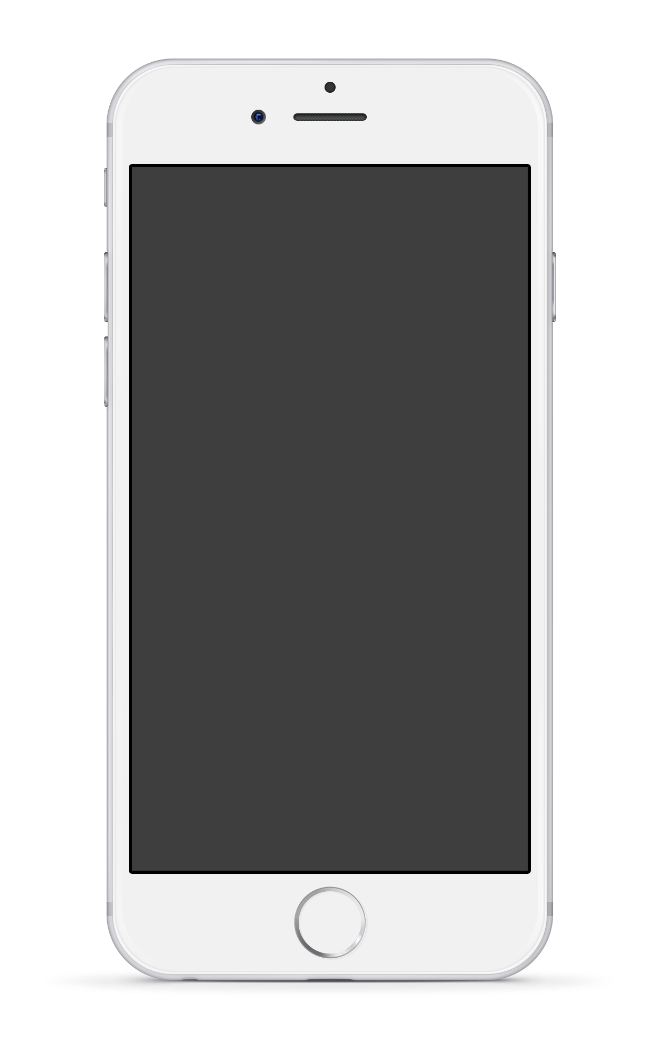 Frequently, your initial font choice is taken out of your awesome hands also we are companies often specify a typeface, or even a set of fonts,  part of their brand guides.
When selecting a typeface for body text, your primary concern should be readability. Don’t concern yourself with personality at this stage. I’m of the school of thought that believes that you’re better
PICTURES
65 %
VIDEO
93 %
CAMERA
57 %
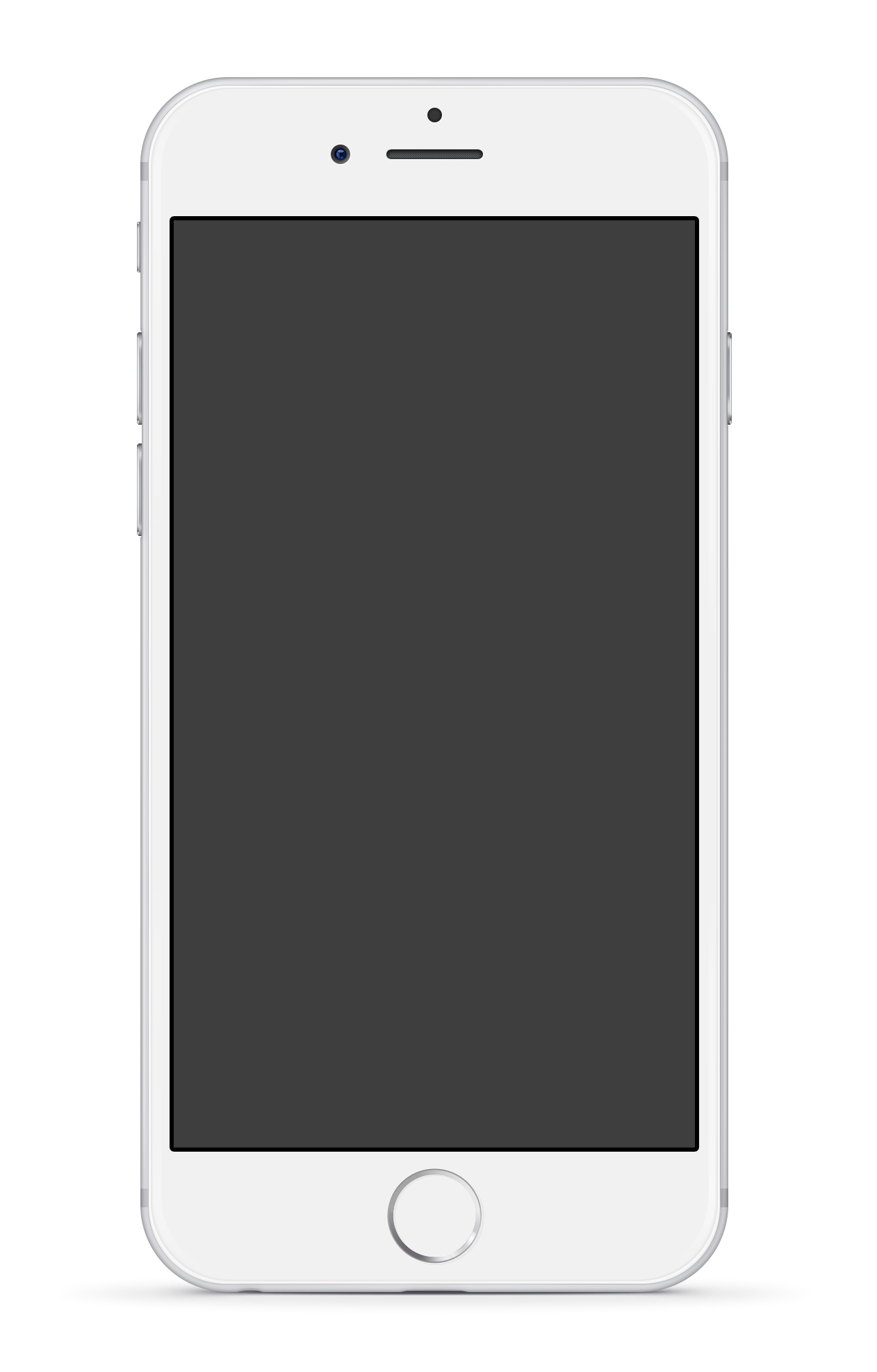 MOBILE
FEATURES
ANALYSIS
Frequently, your initial font choice is taken out of your awesome hands also we are companies often specify a typeface, or even a set of fonts when selecting a typeface for body text, your primary concern should be readability don’t concern yourself.
FEATURE 01
FEATURE 02
Frequently, your initial font choice is taken out of your awesome hands
Frequently, your initial font choice is taken out of your awesome hands
Mobile Features
Your great subtitle in this line
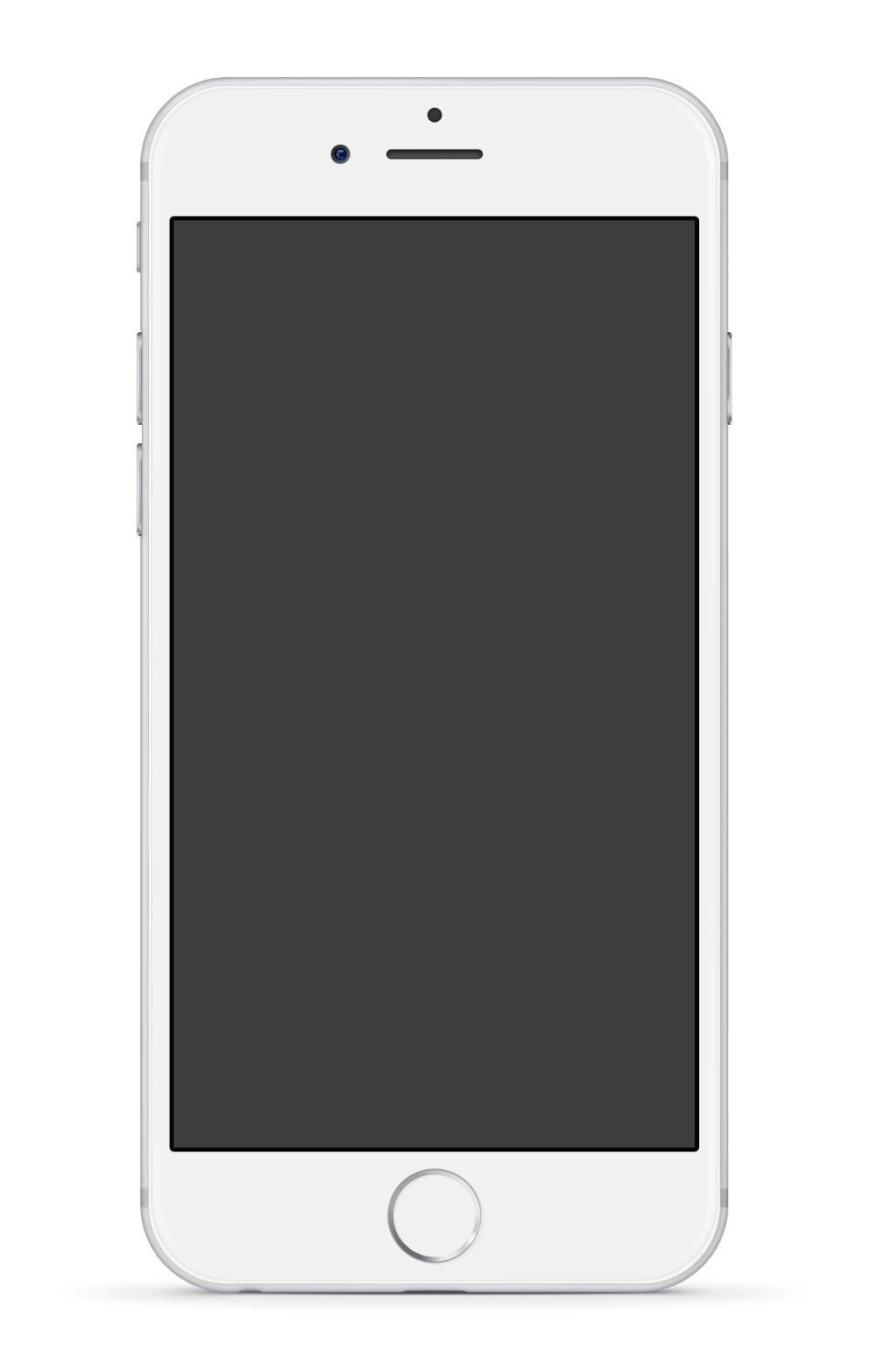 COMPUTER REPAIRS
PRODUCE MUSIC
Phenomenon whereby something new
Phenomenon whereby something new
CUSTOMIZE YOUR ADS
OFFER 24/7 SUPPORT
Phenomenon whereby something new
Phenomenon whereby something new
TAKE PICTURES
LIVE CHAT 365
Phenomenon whereby something new
Phenomenon whereby something new
Mobile Features
Your great subtitle in this line
Frequently, your initial font choice is taken out of your awesome hands also we are companies often specify a typeface, or even a set of fonts,  part of their brand guides However, if you a great Frequently, your initial font choice is taken out of your hands.
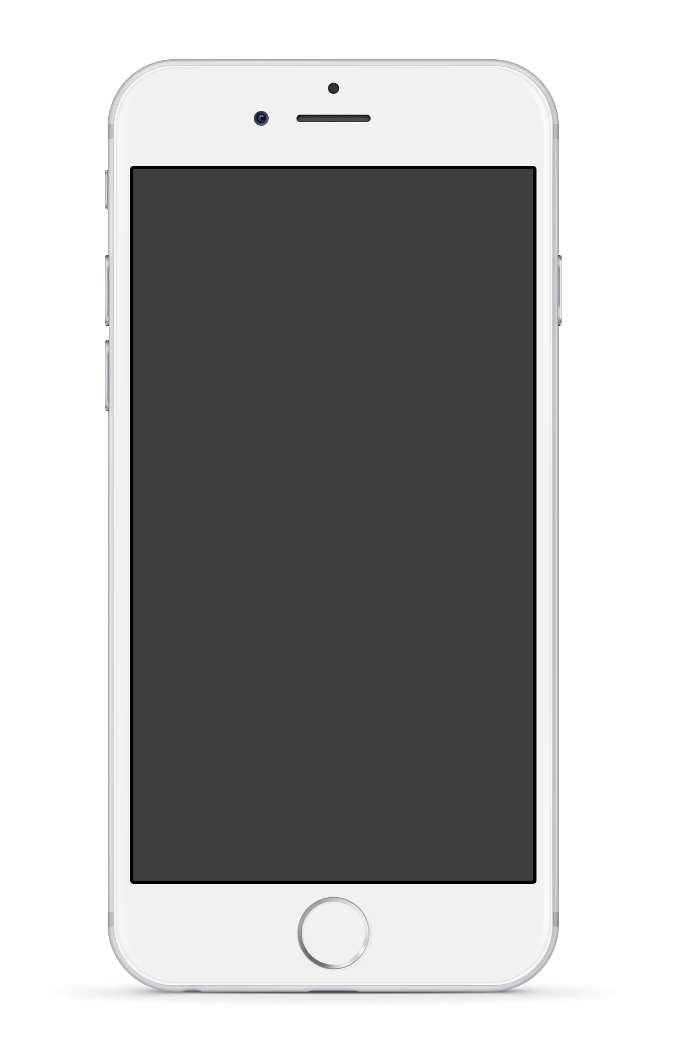 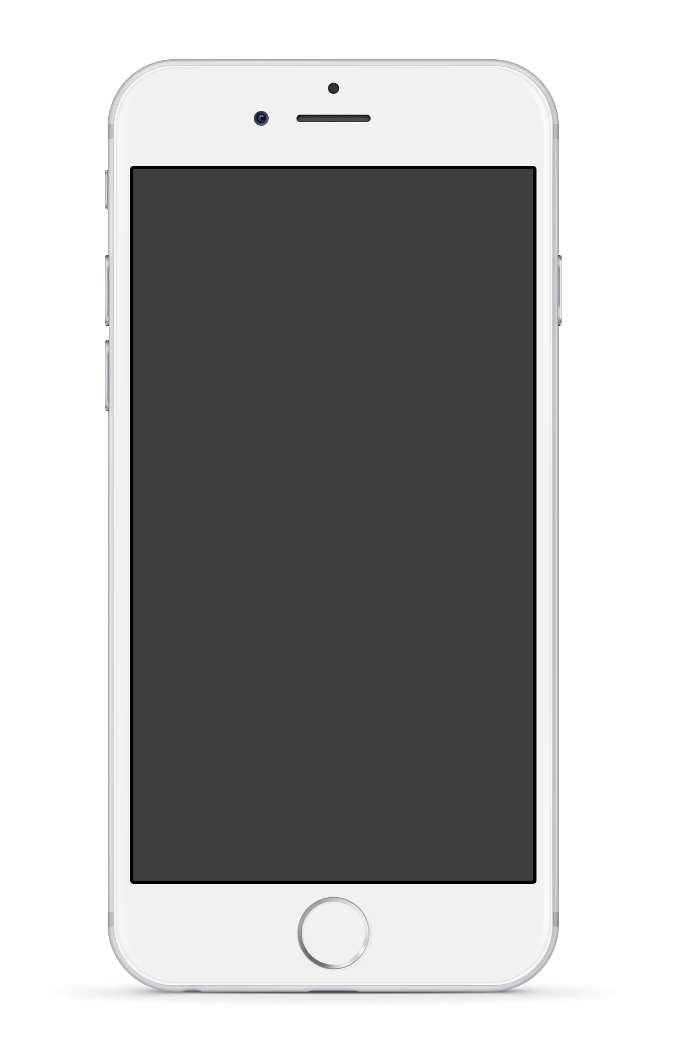 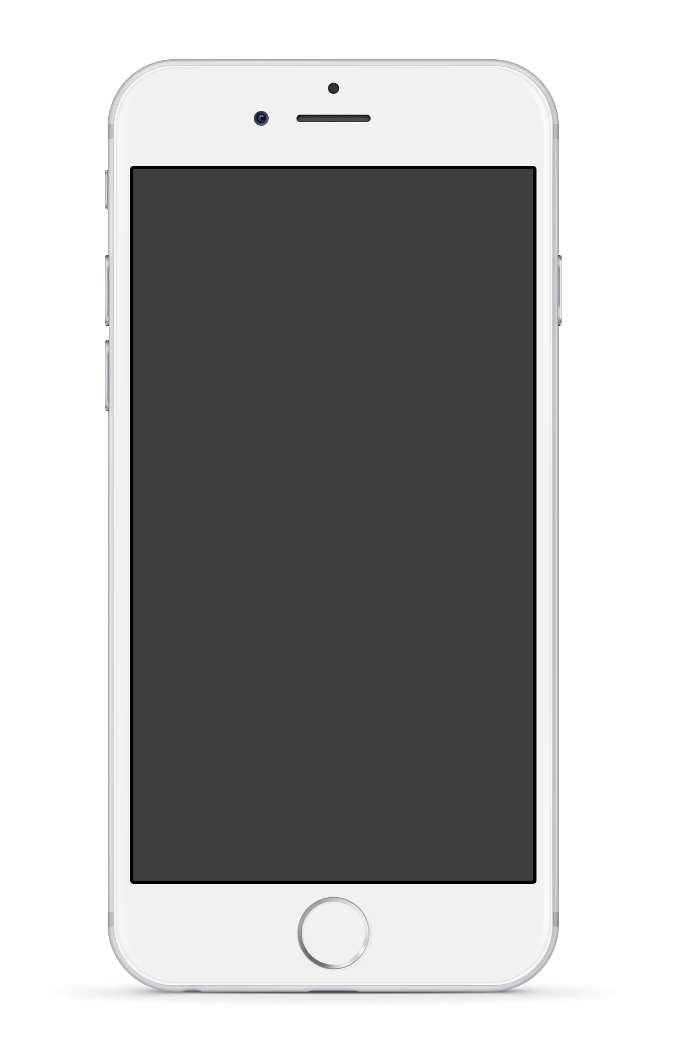 WEB REVIEW
Frequently, your initial font choice is taken out of your awesome hands also we are companies often specify a typeface, or even a set of fonts

When selecting a typeface for body text, your primary concern should be readability. Don’t concern yourself with personality at this stage. I’m of the school of thought that believes
PICTURES
65 %
VIDEO
93 %
CAMERA
57 %
Facebook VS Twitter
Your great subtitle in this line
SOCIAL MEDIA
Frequently, your initial font choice is taken out of your hands; companies often specify a typeface, or even a set of fonts, as part of their brand guides
FACEBOOK
PROFESSIONAL MARKETING ANALYSIS
65 %
TWITTER
SOCIAL MEDIA EXPERT
93 %
Compare Apps
Your great subtitle in this line
APP 1
APP 2
Frequently, your initial font choice is taken out of your hands; companies often specify a typeface, or even a set of fonts, as part of their
Frequently, your initial font choice is taken out of your hands; companies often specify a typeface, or even a set of fonts, as part of their
FEATURES
FEATURES
VIDEO
VIDEO
65 %
65 %
MESSAGES
MESSAGES
93 %
93 %
CAMERA
CAMERA
57 %
57 %
Laptop Mockup
Your great subtitle in this line
01
OFFER AWESOME SERVICES
Frequently, your initial font choice is taken out of your awesome hands also we are companies
02
GREAT SUPPORT 24/7
Frequently, your initial font choice is taken out of your awesome hands also we are companies
03
WE CREATE HISTORY
Frequently, your initial font choice is taken out of your awesome hands also we are companies
Laptop Mockup
Your great subtitle in this line
01
02
FEATURE 01
FEATURE 03
Frequently, your initial font choice is taken out of your
Frequently, your initial font choice is taken out of your
02
04
FEATURE 02
FEATURE 04
Frequently, your initial font choice is taken out of your
Frequently, your initial font choice is taken out of your
Laptop Mockup
Your great subtitle in this line
Frequently, your initial font choice is taken out of your awesome hands also we are companies often specify a typeface, or even a set of fonts,  part of their brand guides However, if you a great Frequently, your initial font choice
Laptop Mockup
Your great subtitle in this line
01
OFFER AWESOME SERVICES
Frequently, your initial font choice is taken out of your awesome hands also we are companies
02
GREAT SUPPORT 24/7
Frequently, your initial font choice is taken out of your awesome hands also we are companies
03
WE CREATE HISTORY
Frequently, your initial font choice is taken out of your awesome hands also we are companies
BREAK
EXCLUSIVE
FEATURES
SLIDE
Phenomenon whereby something new and somehow valuable is formed the created item may be intangible
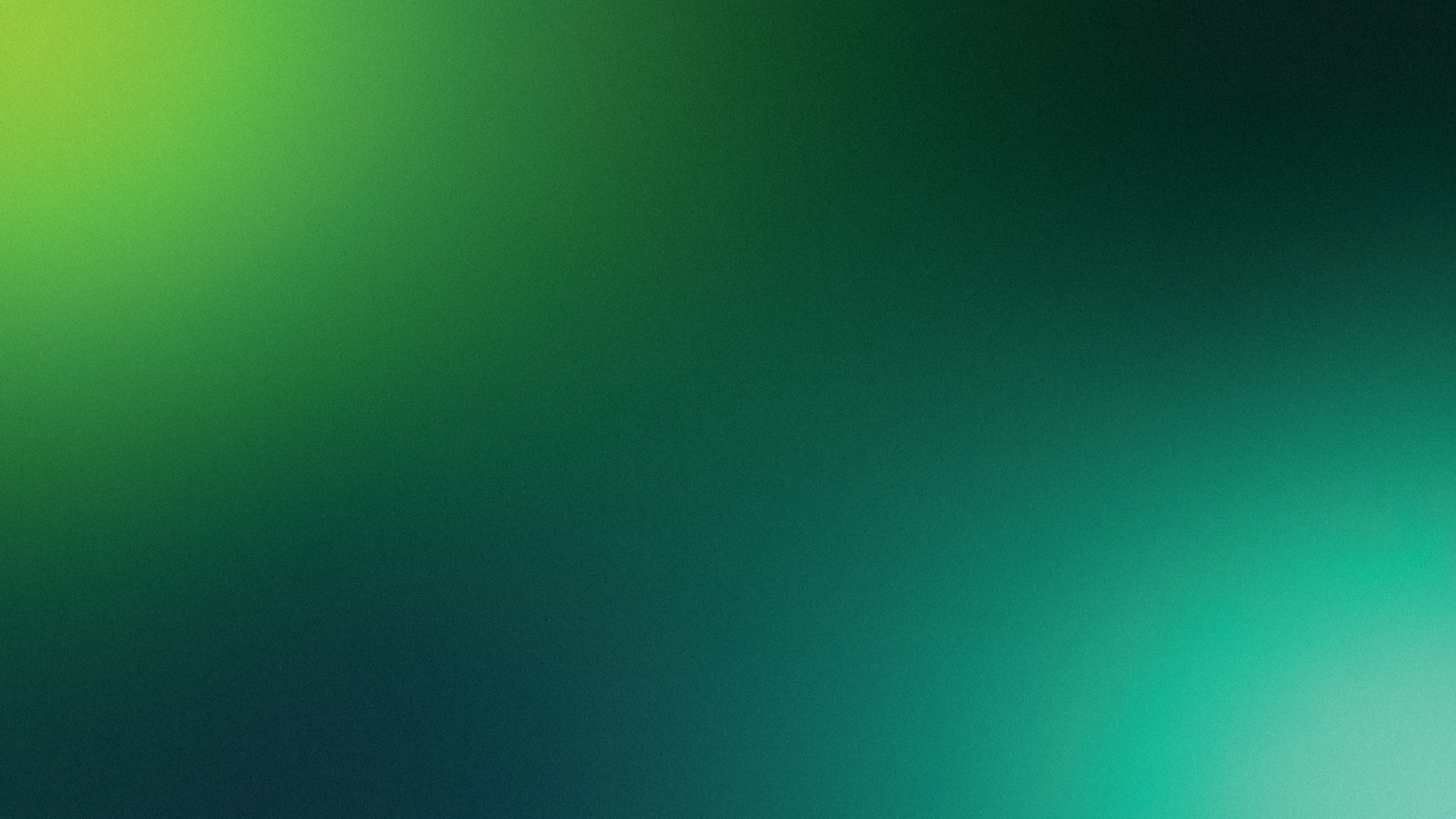 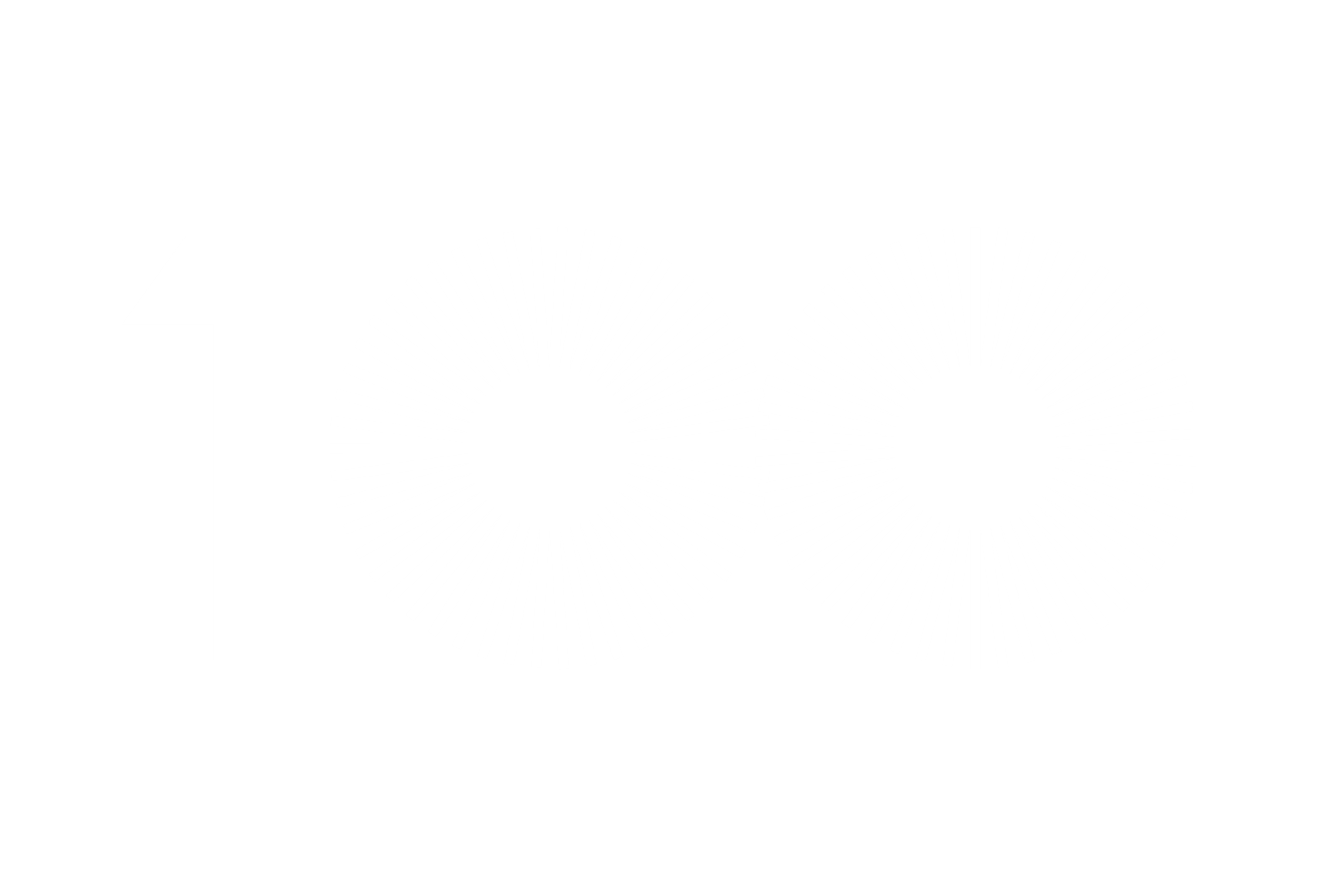 The Break!
See You Next Time
The Break!
See You Next Time
The Break!
See You Next Time
LONDON CAMPUS
1255 Western Road
London  Ontario  N6G 0N1
Canada
CONTACT US
EUROPE OFFICE
13 Ave. Ballarta
Barcelona, Spain
WWW.YOURCOMPANY.COM
SOUTH AMERICA OFFICE
45 Calle Norte
Argentina
CONTACT US
Europe
1243 Barker Cypress
Country
CANADA
1255 Western Road
London, Canada
South America
1243 Barker Cypress
Country